Реализация парциальной образовательной программы для дошкольных образовательных организаций«Семьеведение»
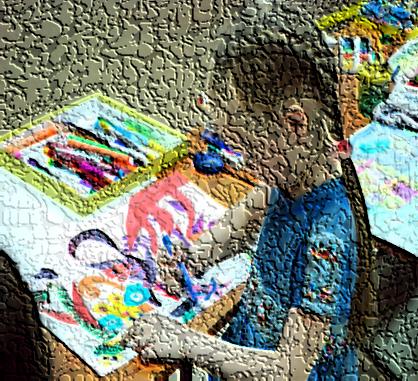 Кирина 
Наталья Николаевна
воспитатель 
МБДОУ ДС № 19 г. Кузнецка
Тематический день «Моя семья»
Тематический день «Моя семья»
Структура дня
Задачи тематического дня:
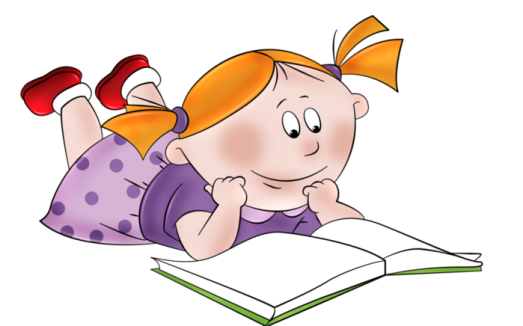